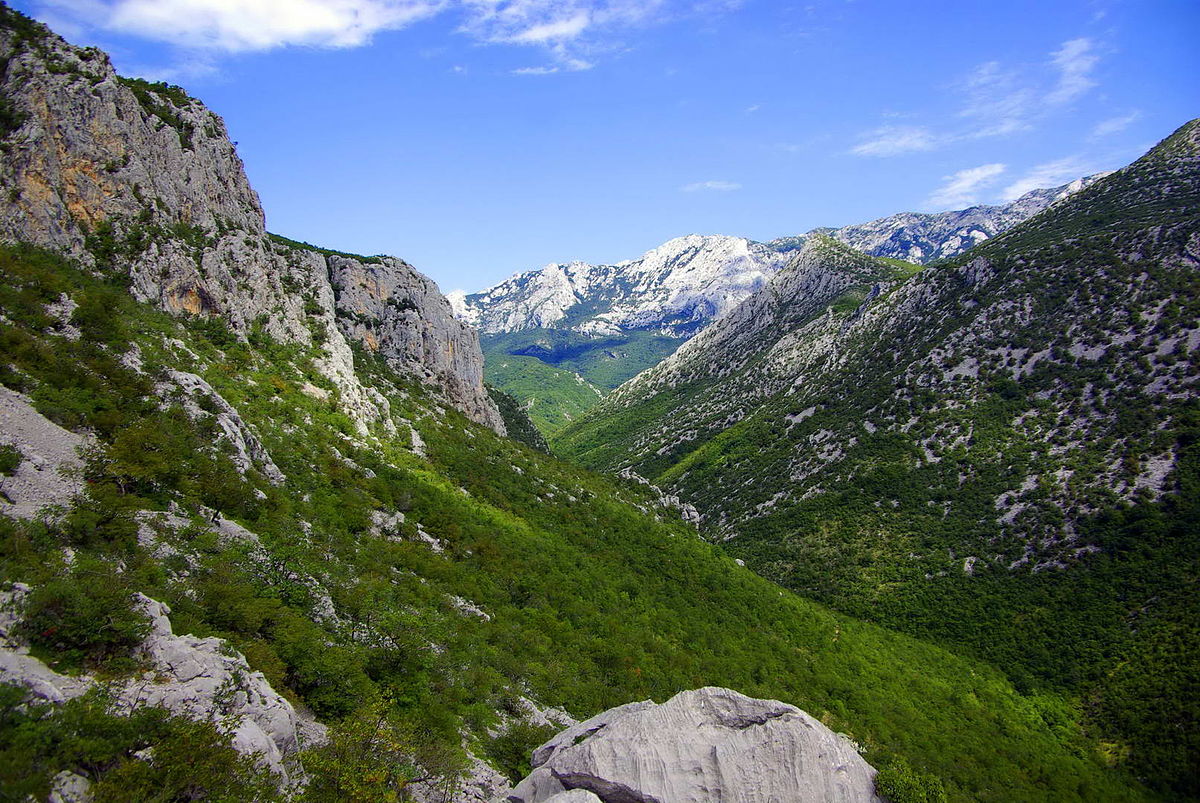 NACIONALNI PARK SJEVERNI VELEBIT
Prezentacija – Deni Đukes
Ta fotografija korisnika Nepoznat autor: licenca CC BY-SA
Sjeverni Velebit osnovan je 9.lipnja 1999 g.
Osobna karta parka
nadmorska visina: 518 – 1676 m 
najviši vrh: Veliki Zavižan
najmlađi je od osam parkova u Hrvatskoj
strogi rezervati: Hajdučki i Rožanski kukovi
Velebitski botanički vrt
Karta Sjevernog Velebita
Sjeverni Velebit ima puno raznolikih životinja:
Ta fotografija korisnika Nepoznat autor: licenca CC BY-SA
Ta fotografija korisnika Nepoznat autor: licenca CC BY-SA
…I raznolikih biljaka
Ta fotografija korisnika Nepoznat autor: licenca CC BY-SA
Ta fotografija korisnika Nepoznat autor: licenca CC BY-SA
Klima – NP Sjeverni Velebit
Velebit je prirodna granica između kontinentalne i mediteranske Hrvatske. U njegovom vršnom dijelu sukobljavaju se dvije različite klime , što uzrokuje nepredvidive vremenske neprilike.
Ljeto
Tijekom toplog dijela godine česte su grmljavine , a jedan od najviših vrhova na Sjevernom Velebitu zbog čestih udara groma dobio je ime GROMOVAČA.
Zima
Na Sjevernom Velebitu prosječna zima traje dulje od sedam mjeseci. Najviše snijega ima u veljači i ožujku , kad se njegova visina kreće oko 130 cm. Najviša visina snježnog pokrivača izmjerena je 2013 g. i iznosila je 332 m.
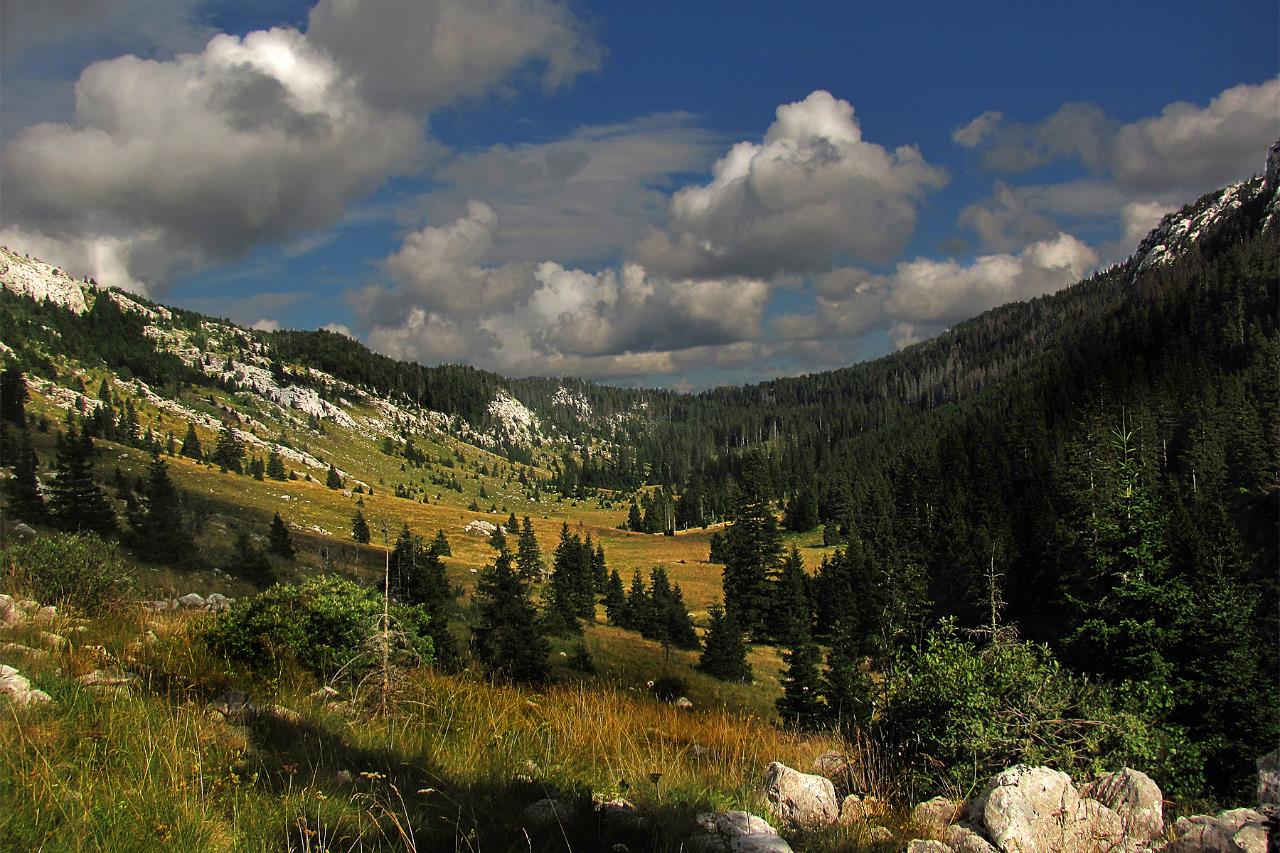 Sjeverni Velebit sastavljen je od najrazličitijih staništa koja su dom mnogim biljnim i životinjskim vrstama čije smo bogatstvo tek počeli otkrivati.
Ta fotografija korisnika Nepoznat autor: licenca CC BY-SA
Hvala na pozornosti!